Présentation: des élèves, du jeu, des objectifs
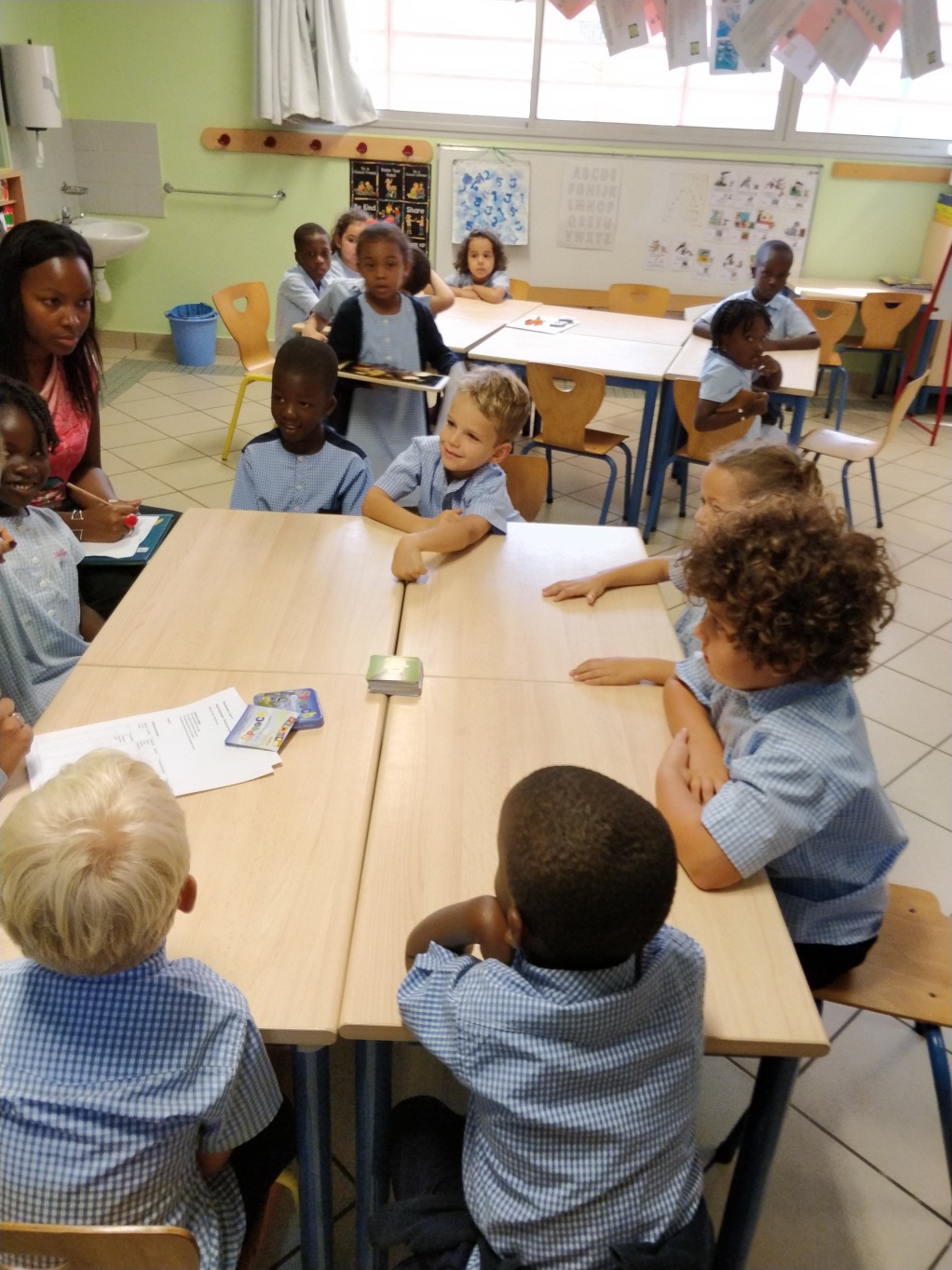 Temps d’observation du jeu et description de sa carte.
Quand un enfant montre sa carte pour la décrire, les autres prennent la parole pour ajouter des commentaires.
Penser à laisser la parole à l’enfant qui a la carte puis dans un deuxième temps laisser les autres compléter.
Quand un enfant ne sait pas quoi dire il est aidé par le groupe.
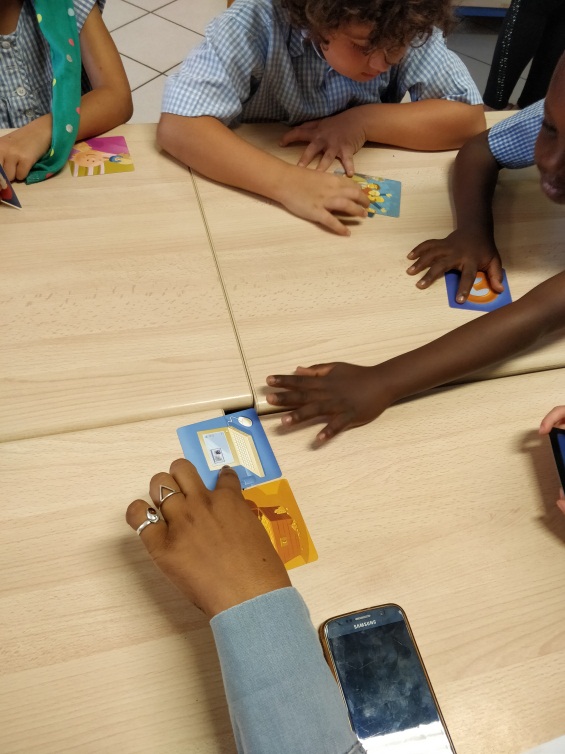 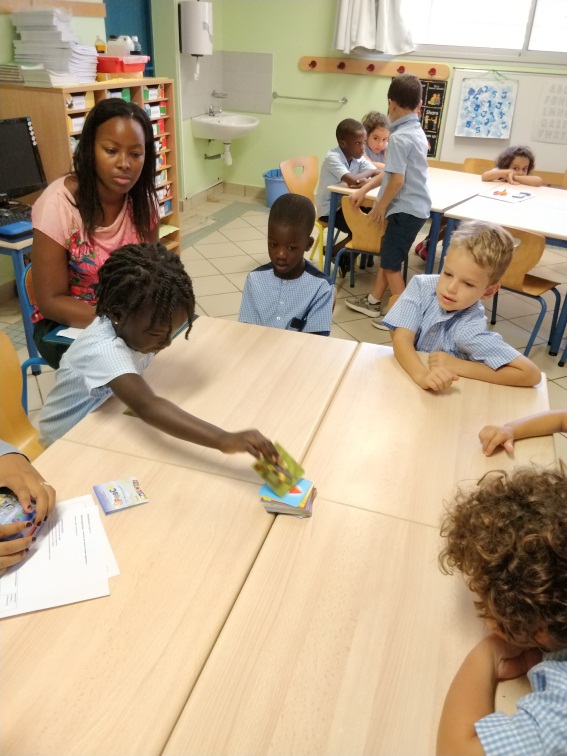 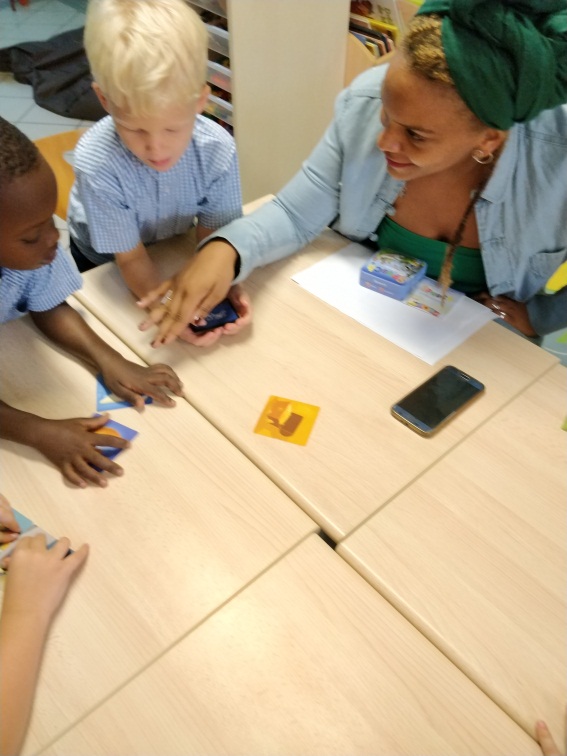 Invention de l’histoire carte par carte.
-Il y avait trop de cartes donc nous avons créé deux histoires.
-Les enfants ont utilisé à plusieurs reprises les verbes apparaître et arriver.
-Introduction par une élève de la formule : Il était une fois. Tout le vocabulaire est connu des enfants, pas de difficultés avec les images.
-Utilisation des connecteurs : après, et, ensuite.
Reformulation des deux histoires créées et enregistrement des voix.
Au moment de l’enregistrement les élèves reformulent et enrichissent l’histoire.
Ecoute des histoires.
Commentaires des élèves.